Daearyddiaeth 
Uned 1
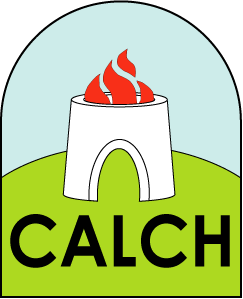 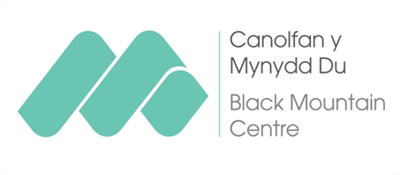 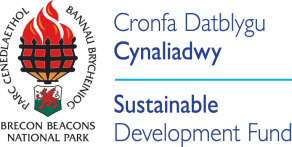 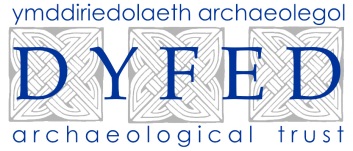 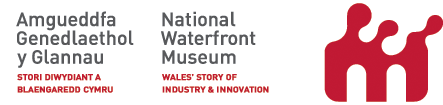 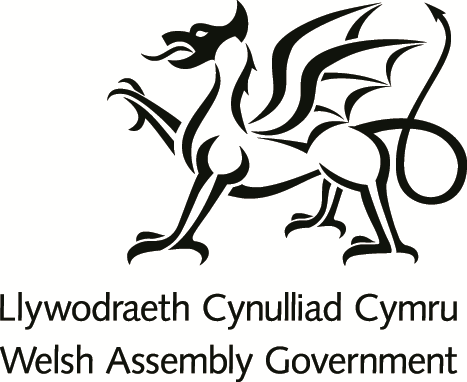 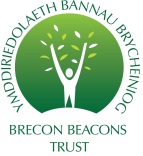 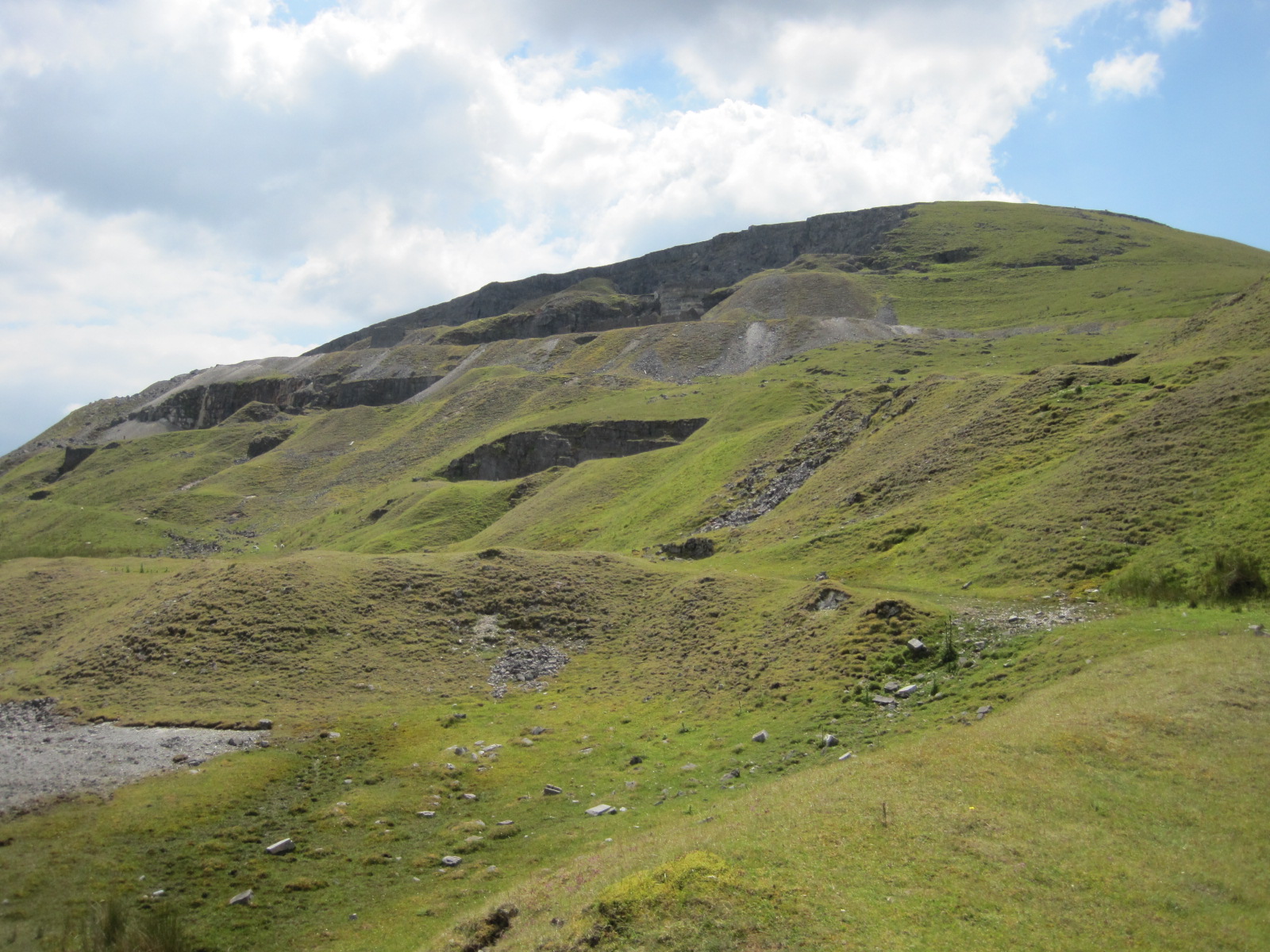 Sut y cafodd y dirwedd hon ei ffurfio?
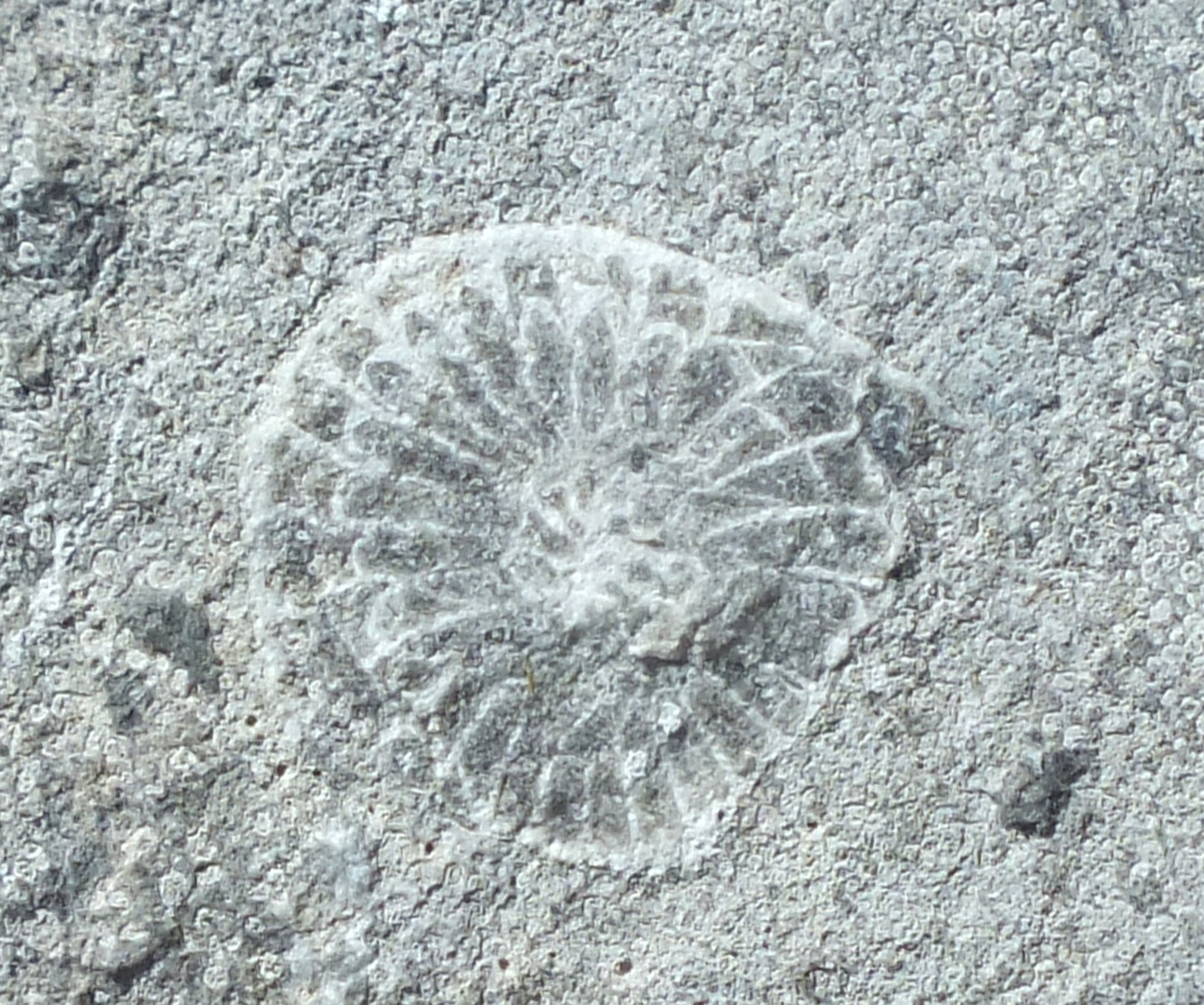 Beth ydy ffosil?

Pa mor hen ydy’r ffosil hwn?

Beth oedd y creadur ffosiledig?
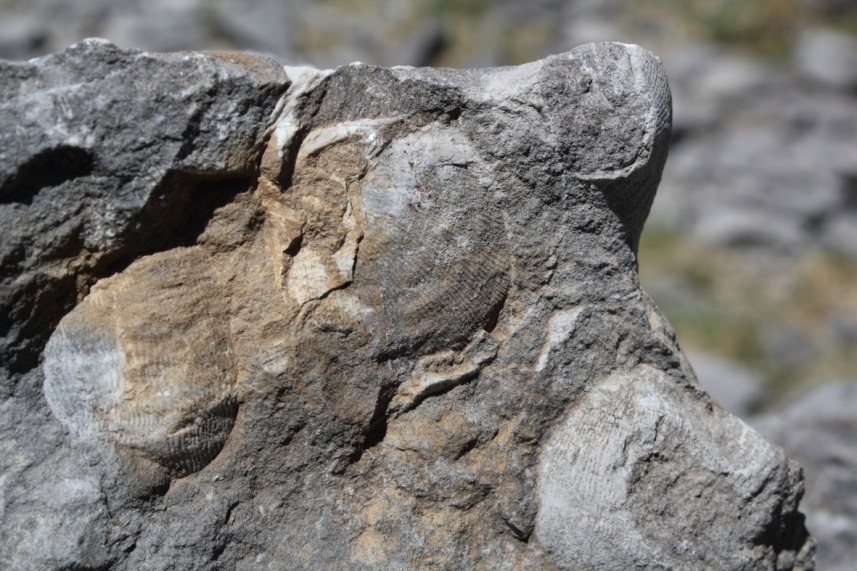 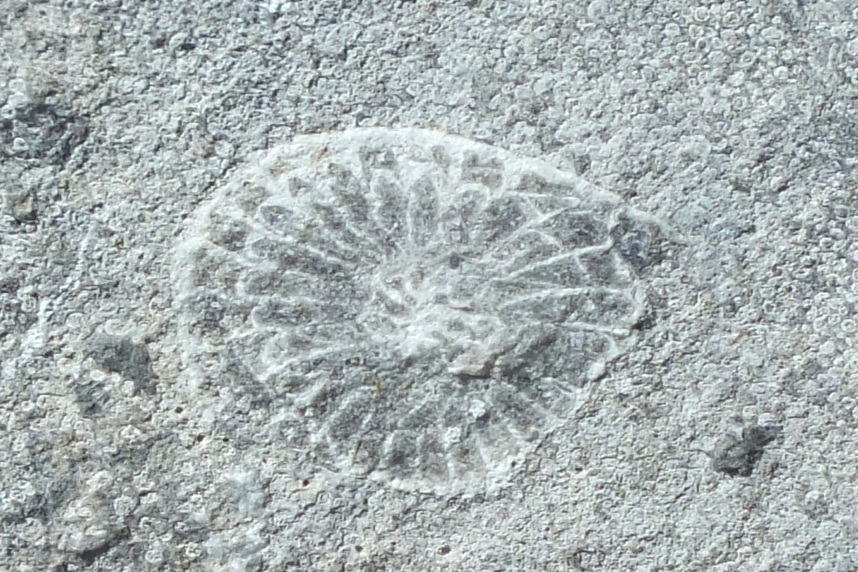 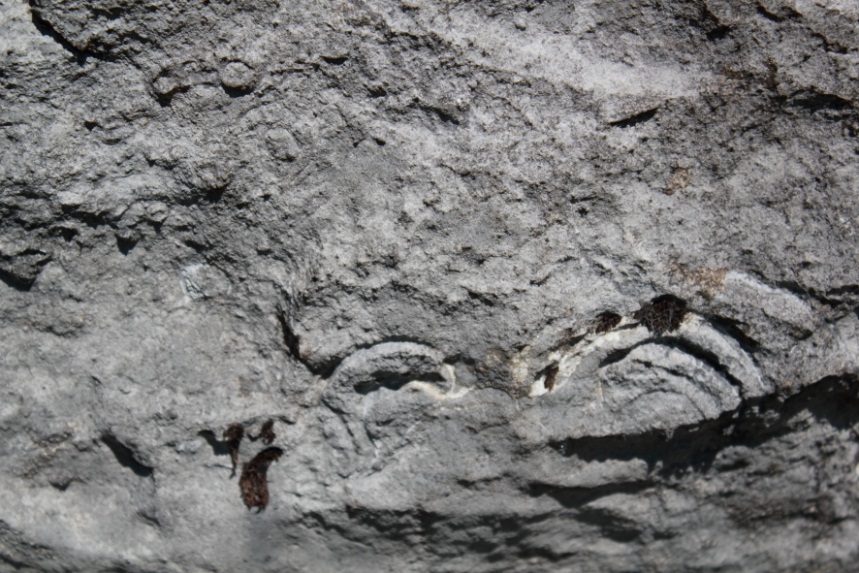 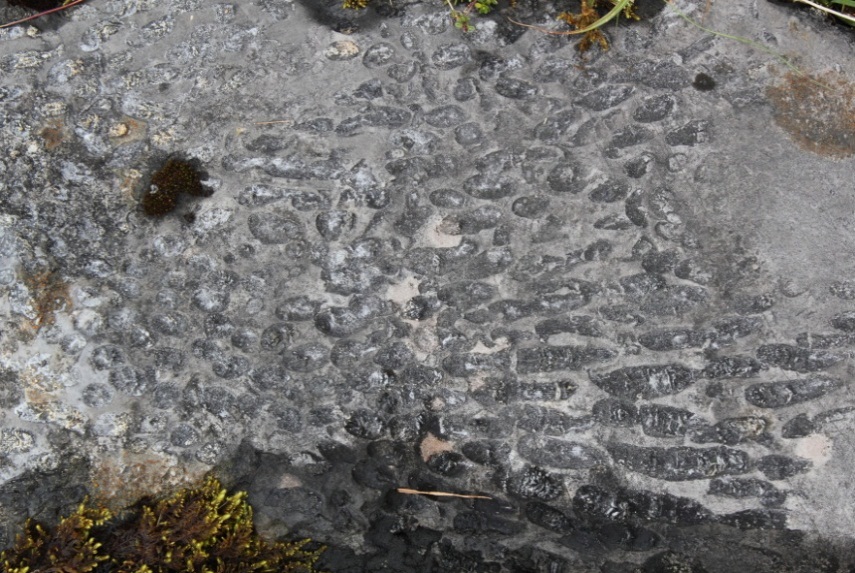 Lluniwch fwrdd stori i ddangos sut y mae ffosil yn cael ei ffurfio
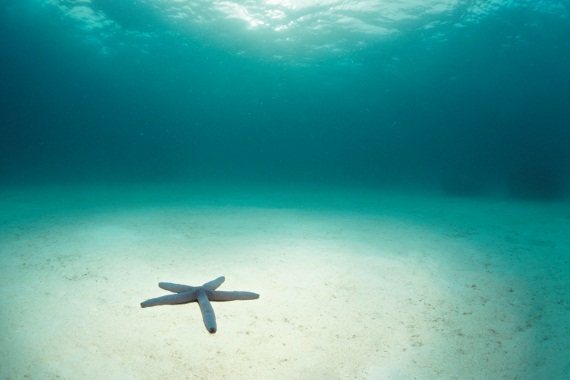 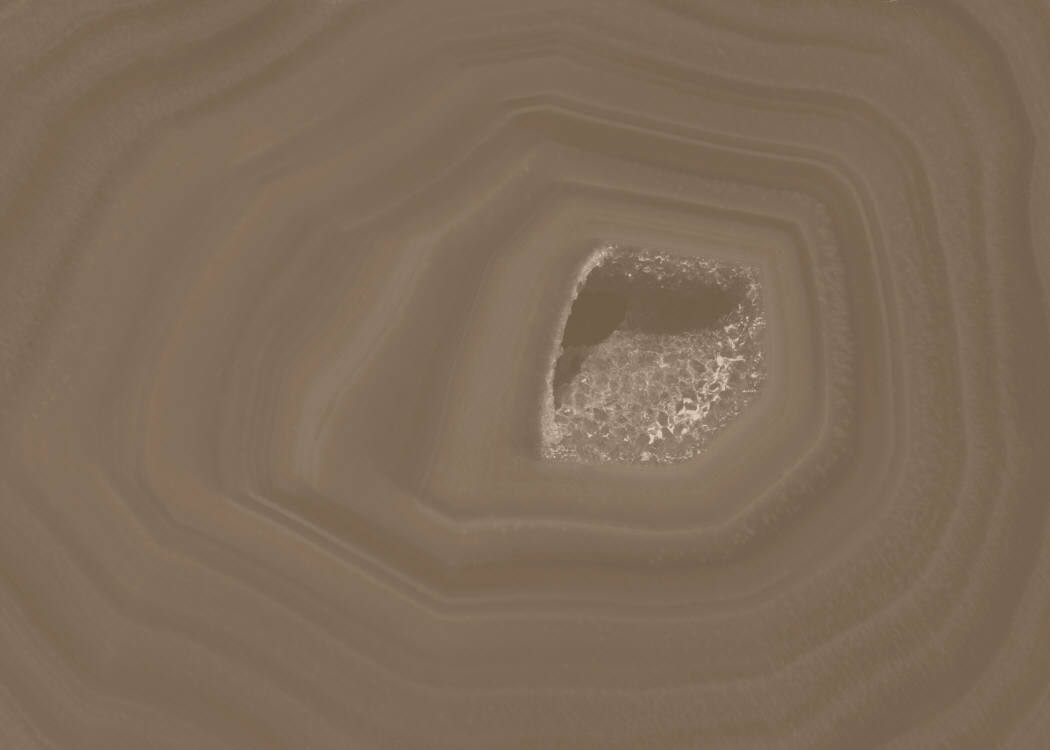 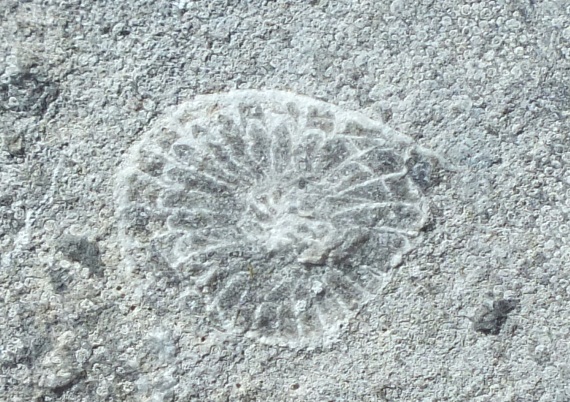 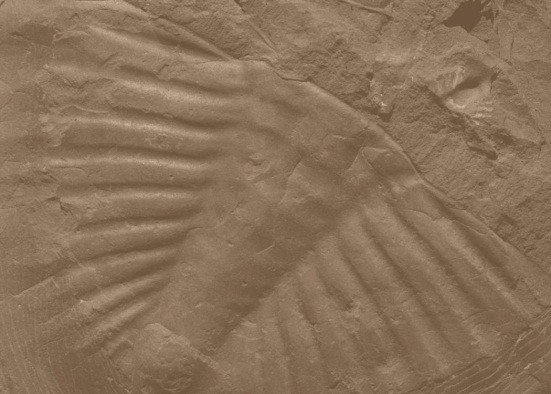 Dadl
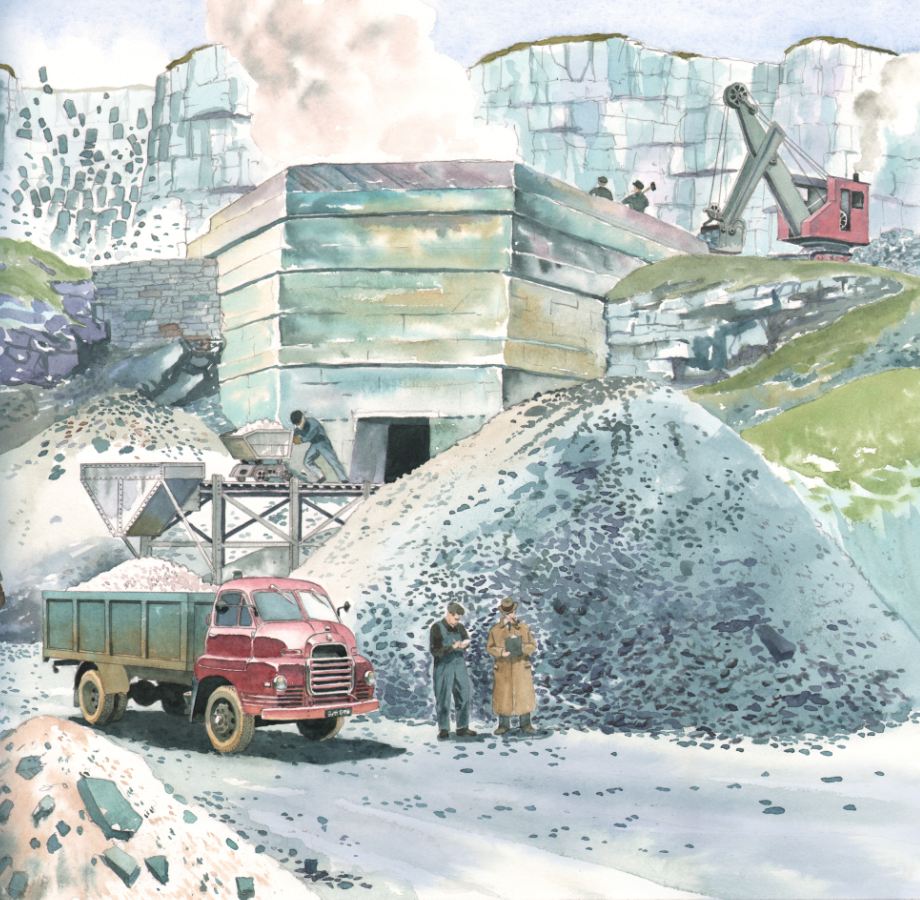 Ydy cloddio’n beth da neu’n beth drwg?
Eglurwch eich ateb